ANU Centre for European Studies 
and 
ACT Bilingual Education Alliance  
   
Australian National University    
Saturday 14 August 2021
We acknowledge the Traditional Owners and Custodians of the land on which we meet today. 
Ngunnawal and Ngambri people have used language in this region for over 10,000 years and it is important to reflect on their historic and ongoing contribution to the ACT and surrounds. 
We wish to pay our respects to Traditional elders, past and emerging leaders, and any other Aboriginal and / or Torres Strait Islander people who are present today.
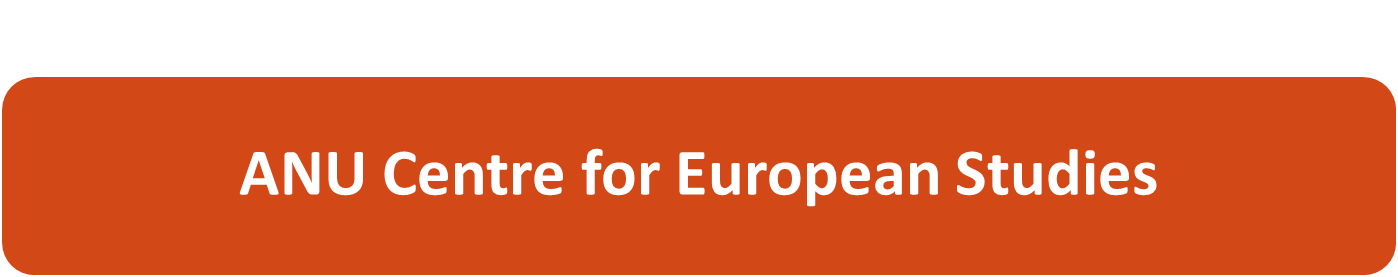 the oldest research centre in Australia focused on the study of Europe and the European Union
interdisciplinary research, education and outreach hub
strong links to government and industry
convenes and supports various outreach activities addressed to a broader public, follow @ https://www.facebook.com/anuces/
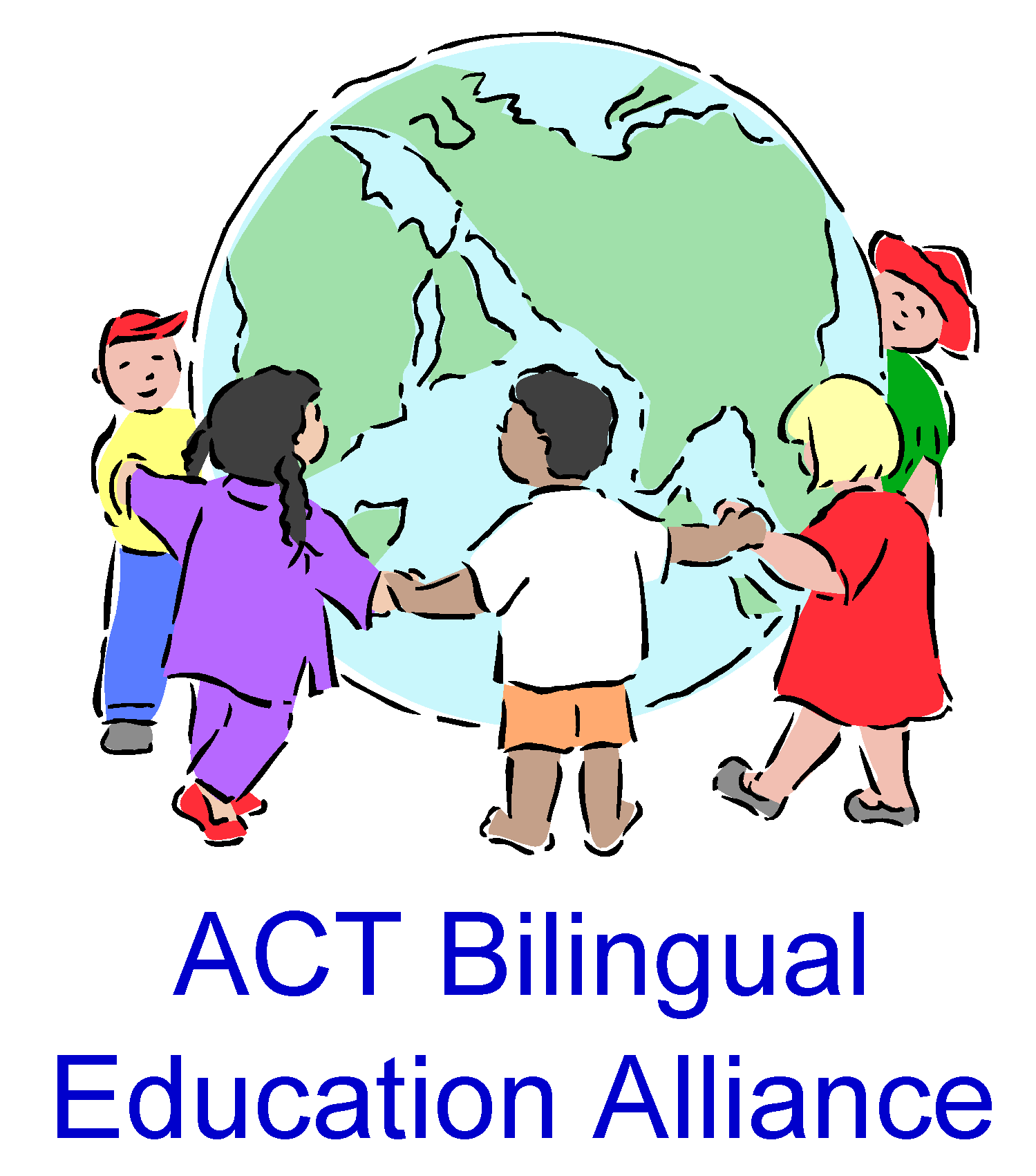 About us 
 Local non-profit community group
 Aims to promote and support bilingualism in the   Canberra region
     Members  (membership is free) 
 Young families 
 Academics and language experts      
 Language teachers, tutors and students
ACTBEA promotes and supports bilingualism in the  Canberra region by providing
 information about bilingualism and its benefits
 information on how and where languages can be learned and   developed in the Canberra region 
 practical advice on how to raise children in more than one language
 tailored talks for teachers, parents and other groups interested in bilingualism and/or language learning and teaching
Overview of the issues: benefits, approaches and challenges  
 Initial presentations from panel members 
 Comments and Questions  
 Summing up and closing  
 Informal networking
General cognitive and academic benefits
 Metalinguistic awareness 
 Wider world view and enhanced intercultural skills
 Family and community relationships 
 Identity development and social and emotional well-being 
 Future possibilities for employment, study and travel
One parent One language (OPAL)
 Community language in the home 
 Family language plans and contracts
Community attitudes and expectations
 Social and peer pressure  
 Time and dedication
Vesna and Dunja
 Tobias
 Shuyu
 Karo
 Shun and Junta
 Kasia and Tom
Questions and comments
ACTBEA thanks the following for making this event possible:
 ANU Centre for European Studies 
 Canberra Multicultural Community Forum Inc 
 ACT Government 2021/22 Participation (Multicultural) Grant 
 Our ACTBEA organising group   
 Panel members and 
 All our participants on Zoom
Bouko et al, 2020. How to raise a bilingual child: Practical guide for parents with ready-to-use activities. PEaCH Project 
National Literacy Trust (UK), 2017. Understanding Bilingualism in the Early Years 
Wilson Sonia, 2019 ‘Family language policy through the eyes of bilingual children: the case of French heritage speakers in the UK’  Journal of Multilingual and Multicultural Development 41(3):1-19
Wilson Sonia, 2021, ‘To mix or not to mix Parental attitudes towards translanguaging and language management choices’. International Journal of Bilingualism 25 (1) 58-76 

Links to the first two references and other resources can be found on the ACTBEA website: https://actbilingual.weebly.com/